09-7
This work is licensed under a Creative Commons Attribution-ShareAlike 4.0 International License.
Please add this statement to all the videos you create.
English Bible quotes are from the World English Bible US, which is in the public domain.
[Speaker Notes: checked]
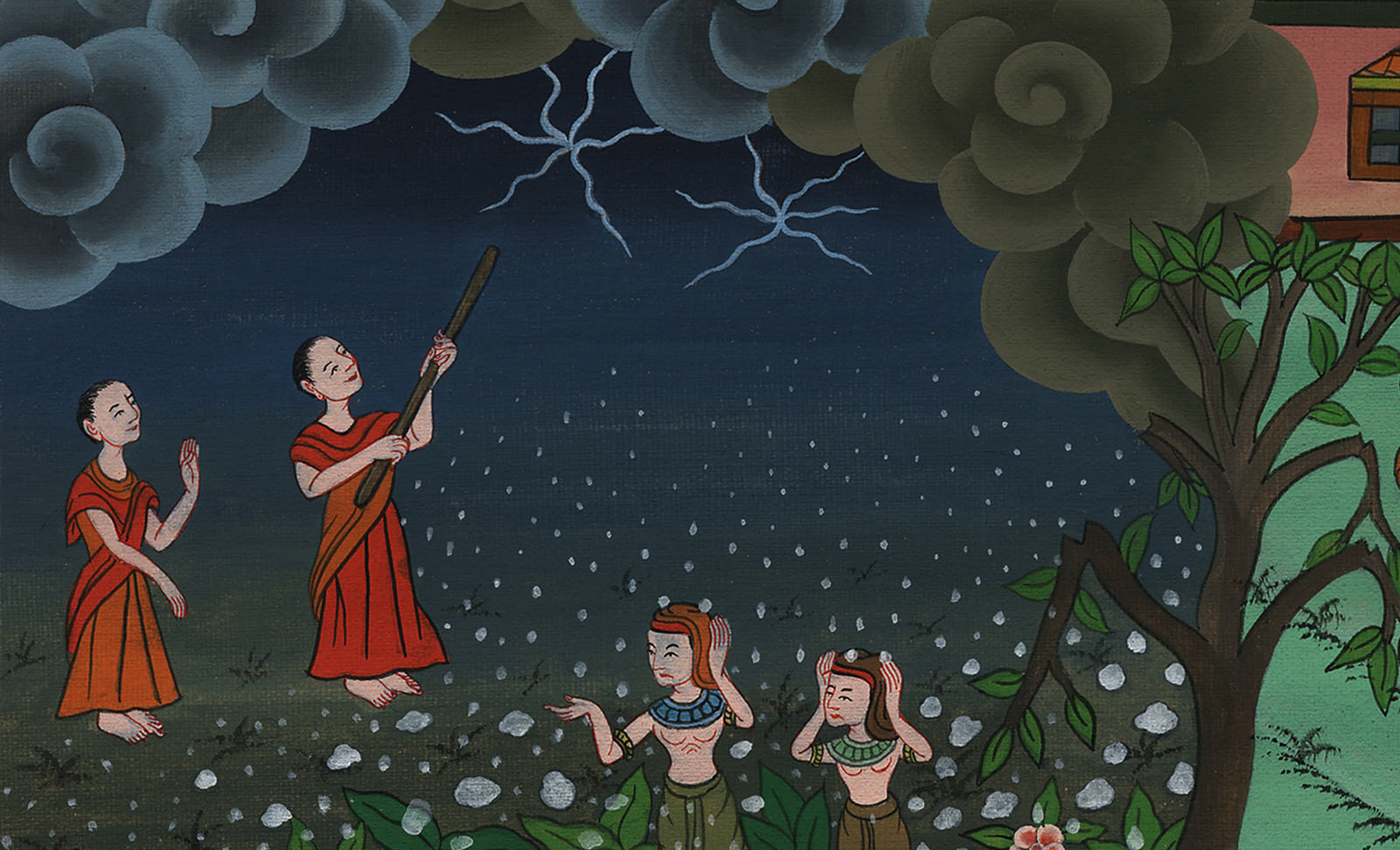 Hail – 
Exodus 9:13-35
Hail – Exodus 9:13-35
[Speaker Notes: First draft]
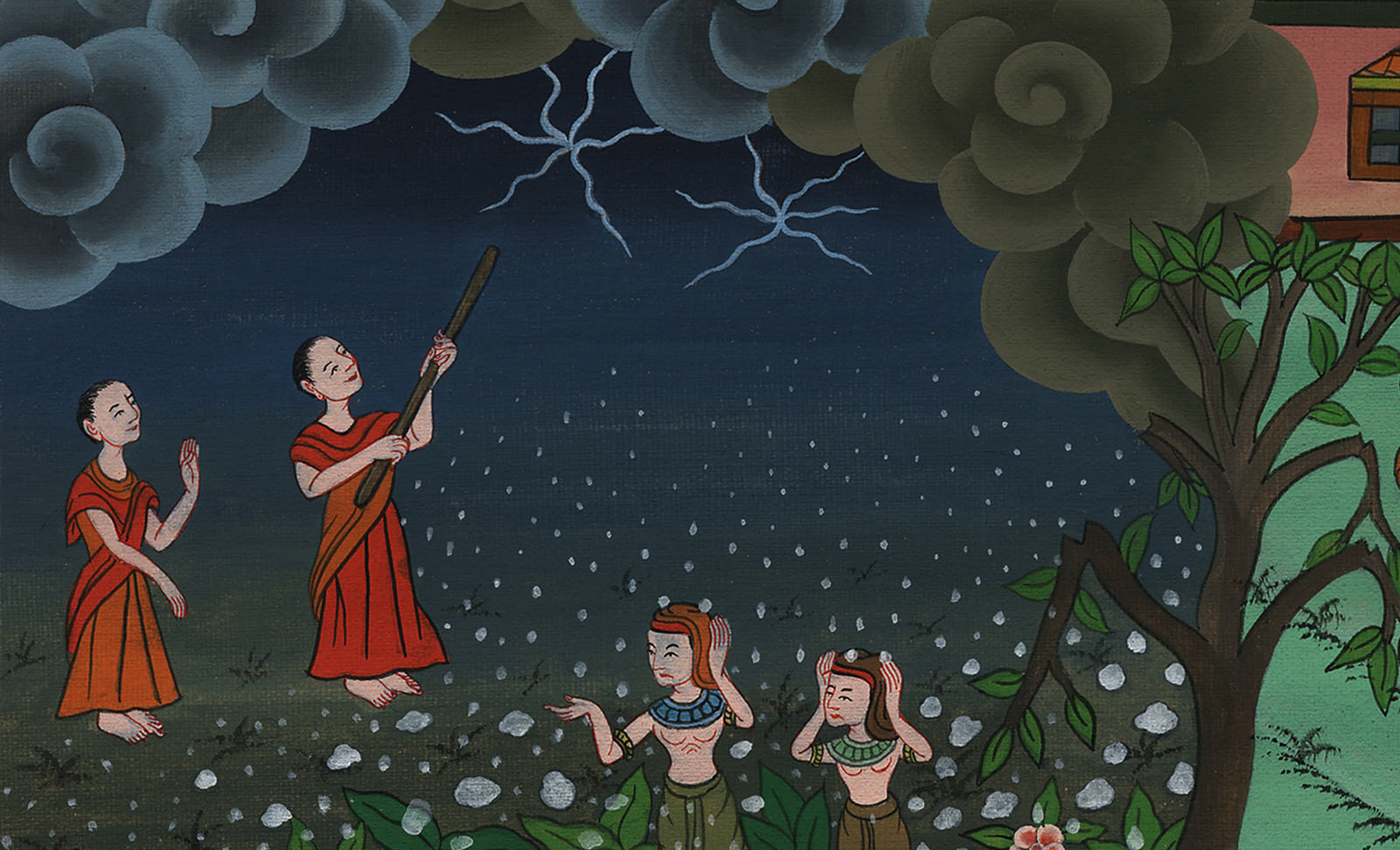 Hail – 
Exodus 9:13-35
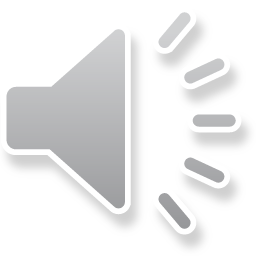 13Yahweh said to Moses, “Rise up early in the morning, and stand before Pharaoh, and tell him, ‘This is what Yahweh, the God of the Hebrews, says: “Let my people go, that they may serve me.
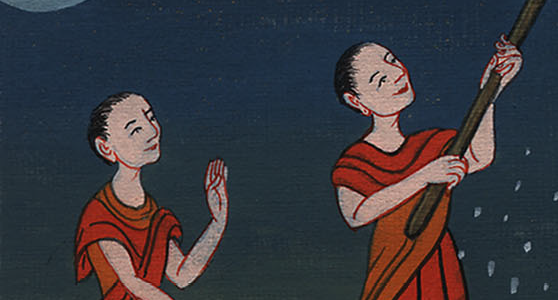 Exodus 9:13
14For this time I will send all my plagues against your heart, against your officials, and against your people; that you may know that there is no one like me in all the earth.
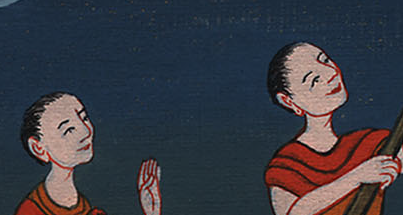 Exodus 9:14
15For now I would have stretched out my hand, and struck you and your people with pestilence, and you would have been cut off from the earth;
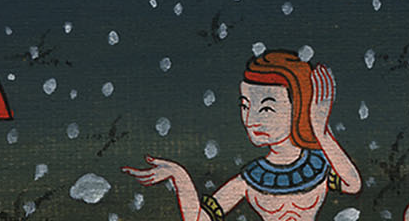 Exodus 9:15
16but indeed for this cause I have made you stand: to show you my power, and that my name may be declared throughout all the earth,
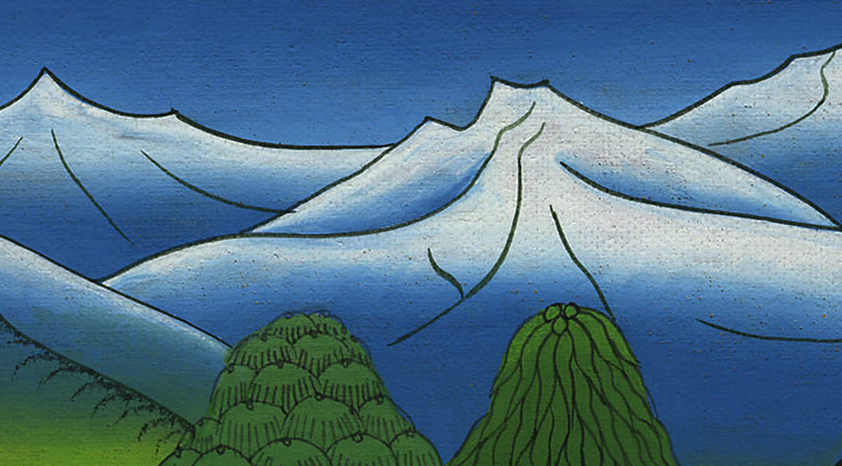 Exodus 9:16
17because you still exalt yourself against my people, that you won’t let them go.
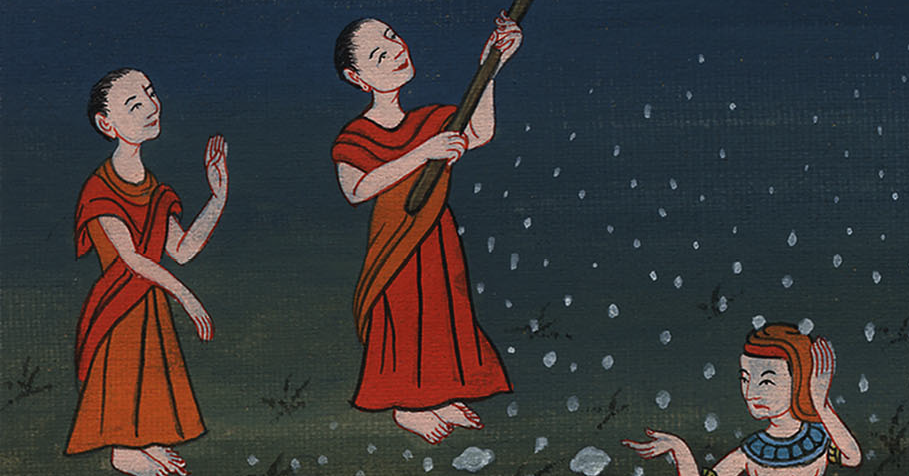 Exodus 9:17
18Behold, tomorrow about this time I will cause it to rain a very grievous hail, such as has not been in Egypt since the day it was founded even until now.
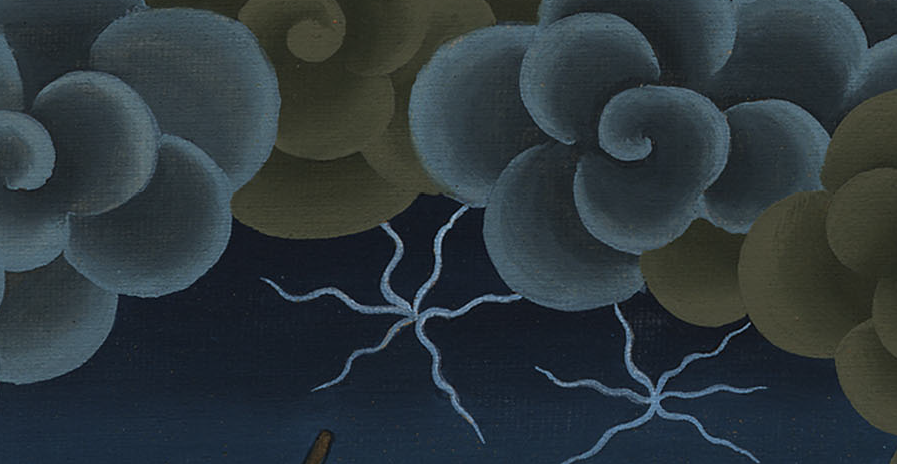 Exodus 9:18
19Now therefore command that all of your livestock and all that you have in the field be brought into shelter. The hail will come down on every man and animal that is found in the field, and isn’t brought home, and they will die.”’”
Exodus 9:19
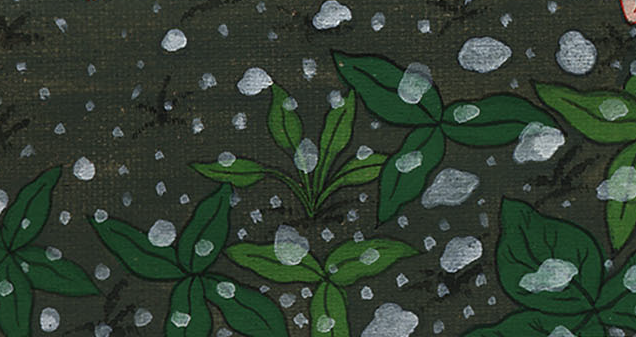 20Those who feared Yahweh’s word among the servants of Pharaoh made their servants and their livestock flee into the houses.
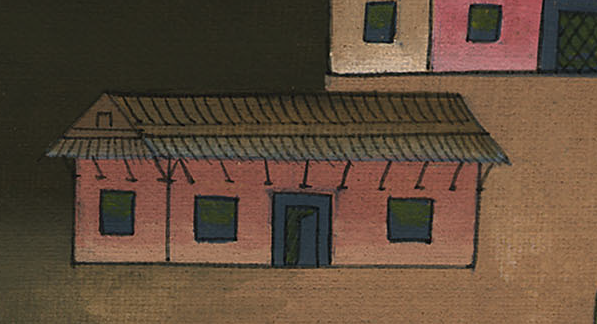 Exodus 9:20
21Whoever didn’t respect Yahweh’s word left his servants and his livestock in the field.
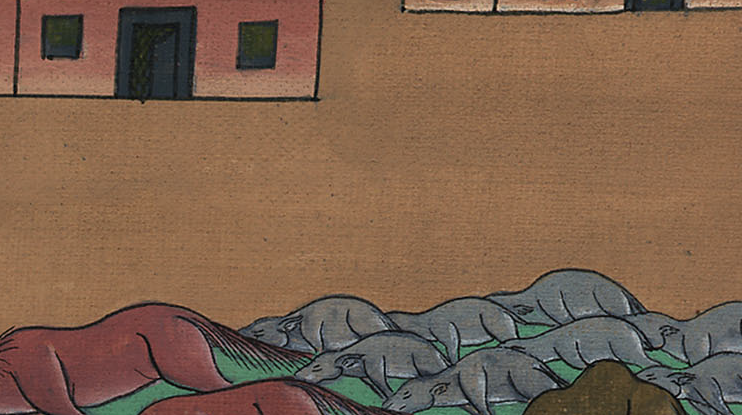 Exodus 9:21
22Yahweh said to Moses, “Stretch out your hand toward the sky, that there may be hail in all the land of Egypt, on man, and on animal, and on every herb of the field, throughout the land of Egypt.”
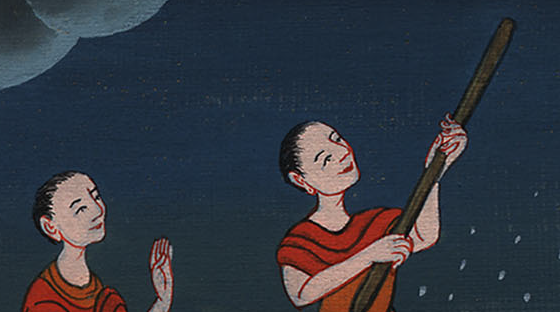 Exodus 9:22
23Moses stretched out his rod toward the heavens, and Yahweh sent thunder and hail; and lightning flashed down to the earth. Yahweh rained hail on the land of Egypt.
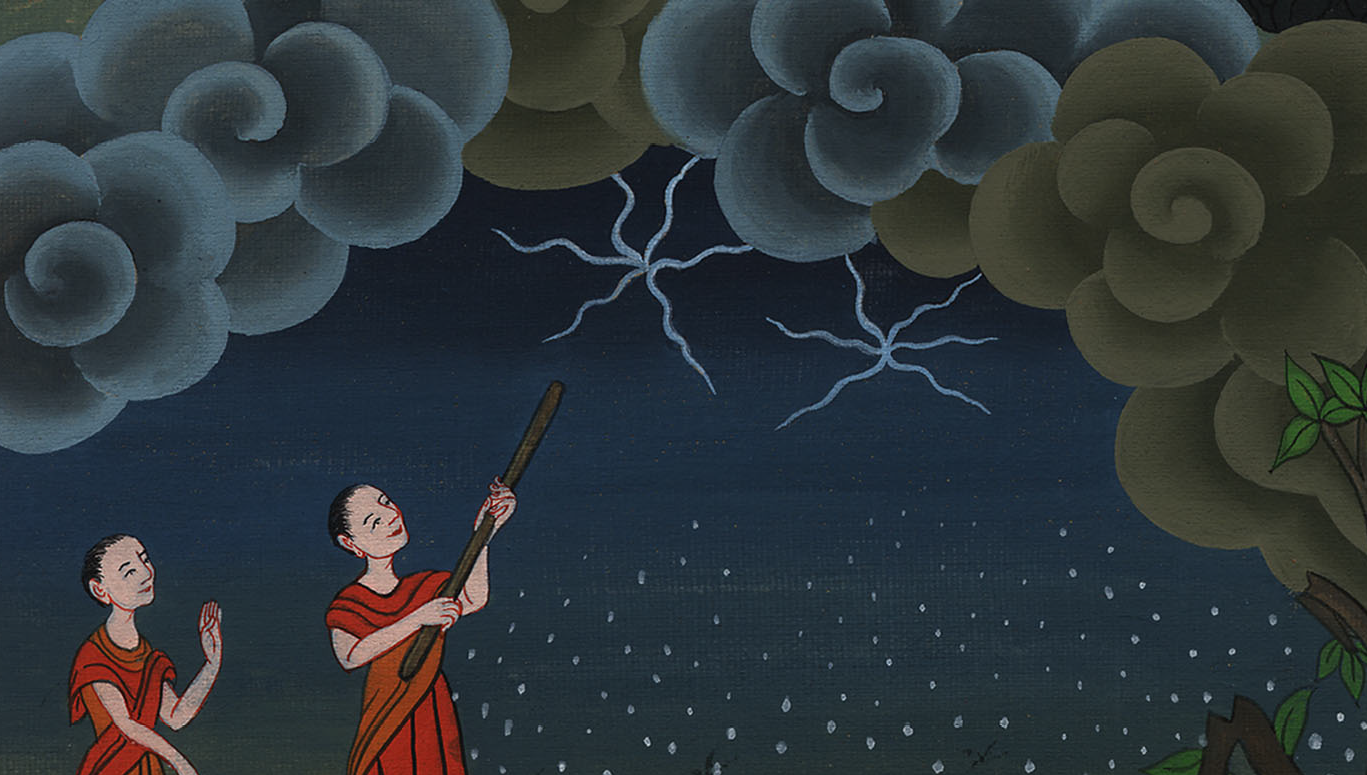 Exodus 9:23
24So there was very severe hail, and lightning mixed with the hail, such as had not been in all the land of Egypt since it became a nation.
Exodus 9:24
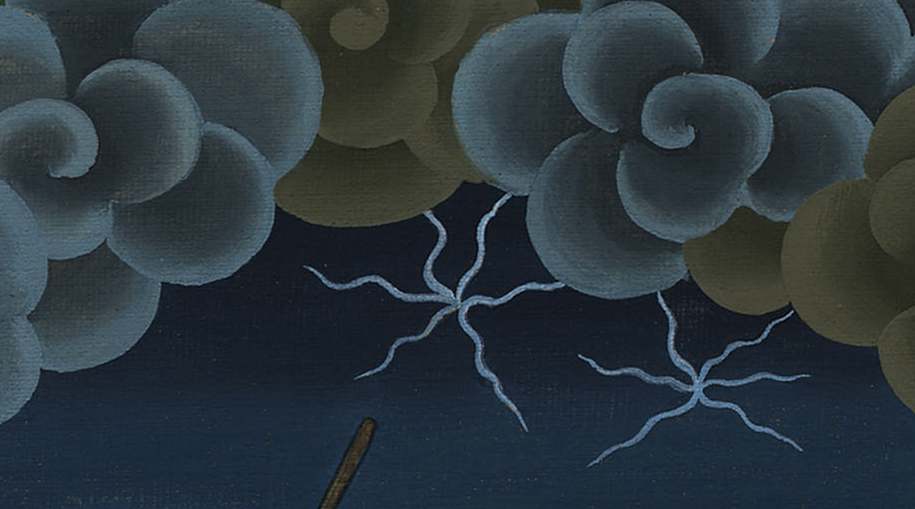 25The hail struck throughout all the land of Egypt all that was in the field, both man and animal; and the hail struck every herb of the field, and broke every tree of the field.
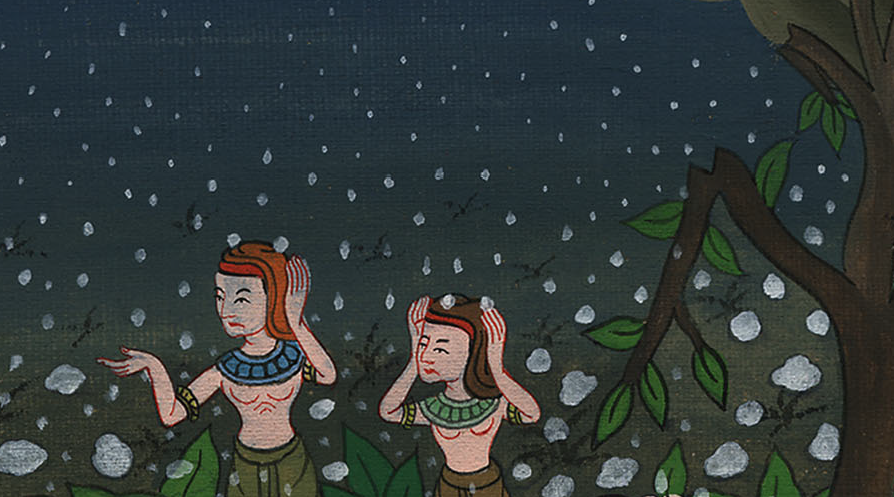 Exodus 9:25
26Only in the land of Goshen, where the children of Israel were, there was no hail.
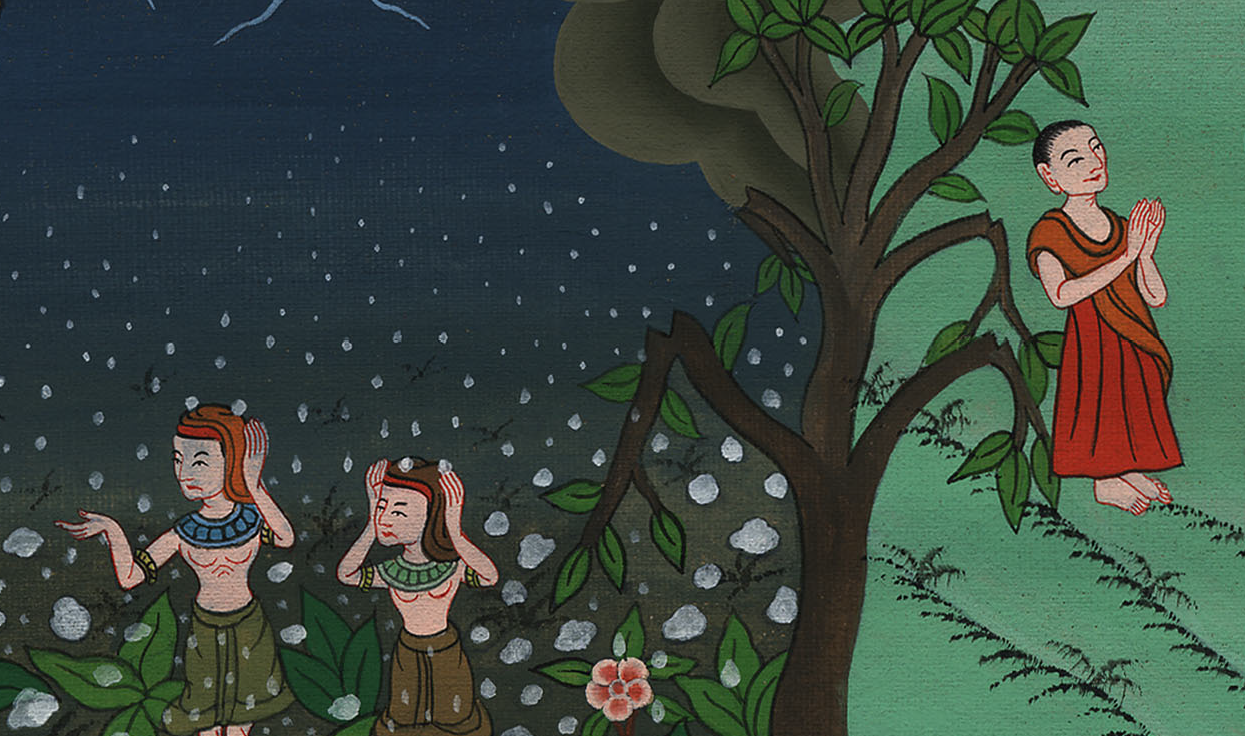 Exodus 9:26
27Pharaoh sent and called for Moses and Aaron, and said to them, “I have sinned this time. Yahweh is righteous, and I and my people are wicked.
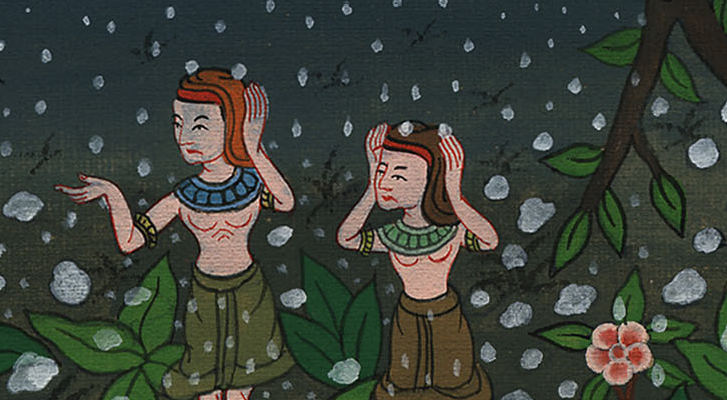 Exodus 9:27
28Pray to Yahweh; for there has been enough of mighty thunderings and hail. I will let you go, and you shall stay no longer.”
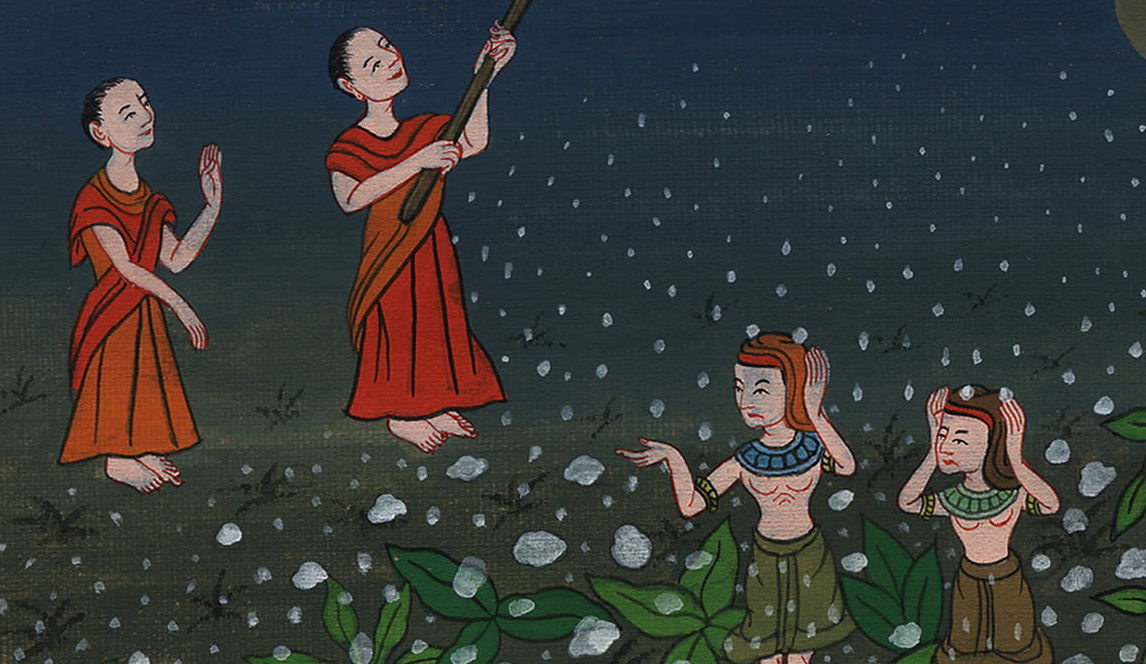 Exodus 9:28
29Moses said to him, “As soon as I have gone out of the city, I will spread out my hands to Yahweh. The thunders shall cease, and there will not be any more hail; that you may know that the earth is Yahweh’s.
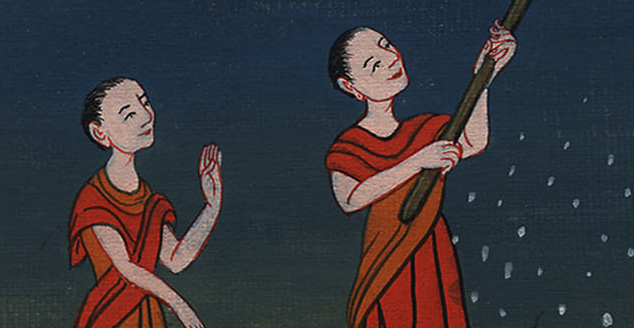 Exodus 9:29
30But as for you and your servants, I know that you don’t yet fear Yahweh God.”
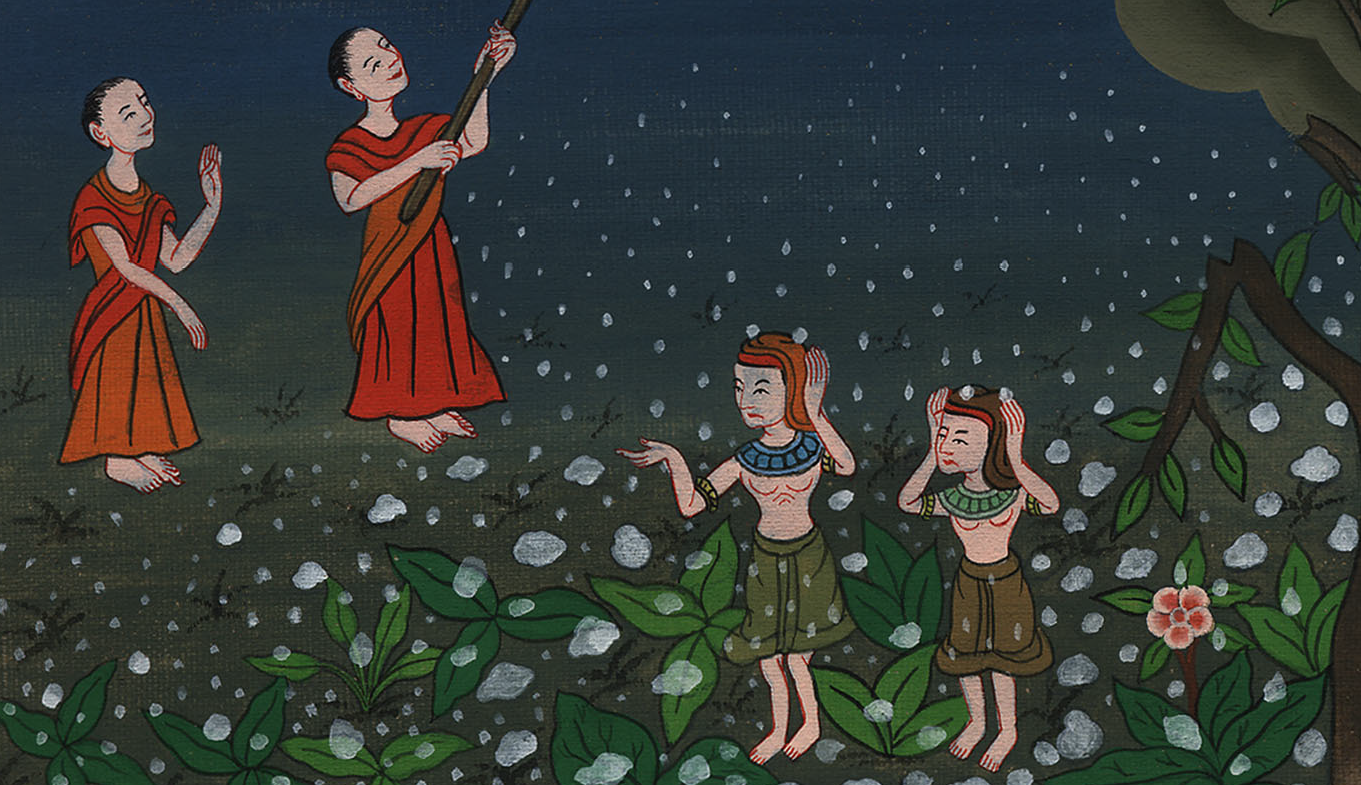 Exodus 9:30
33Moses went out of the city from Pharaoh, and spread out his hands to Yahweh; and the thunders and hail ceased, and the rain was not poured on the earth.
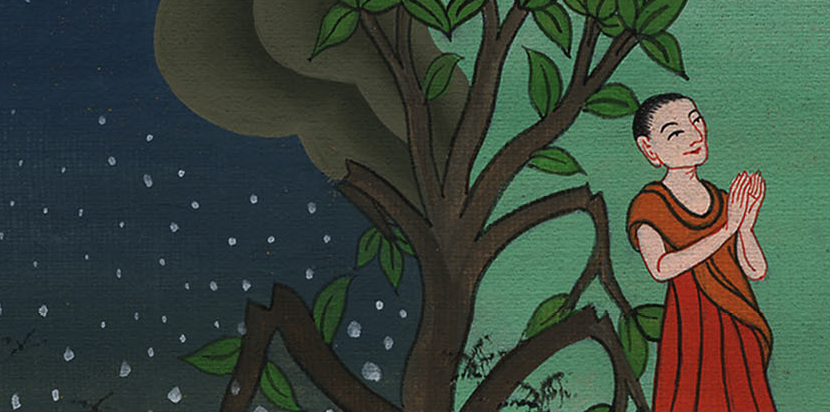 Exodus 9:33
34When Pharaoh saw that the rain and the hail and the thunders had ceased, he sinned yet more, and hardened his heart, he and his servants.
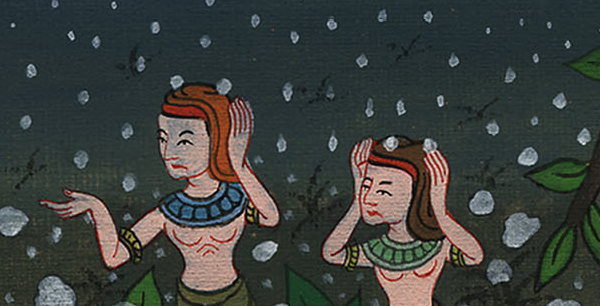 Exodus 9:34
35The heart of Pharaoh was hardened, and he didn’t let the children of Israel go, just as Yahweh had spoken through Moses.
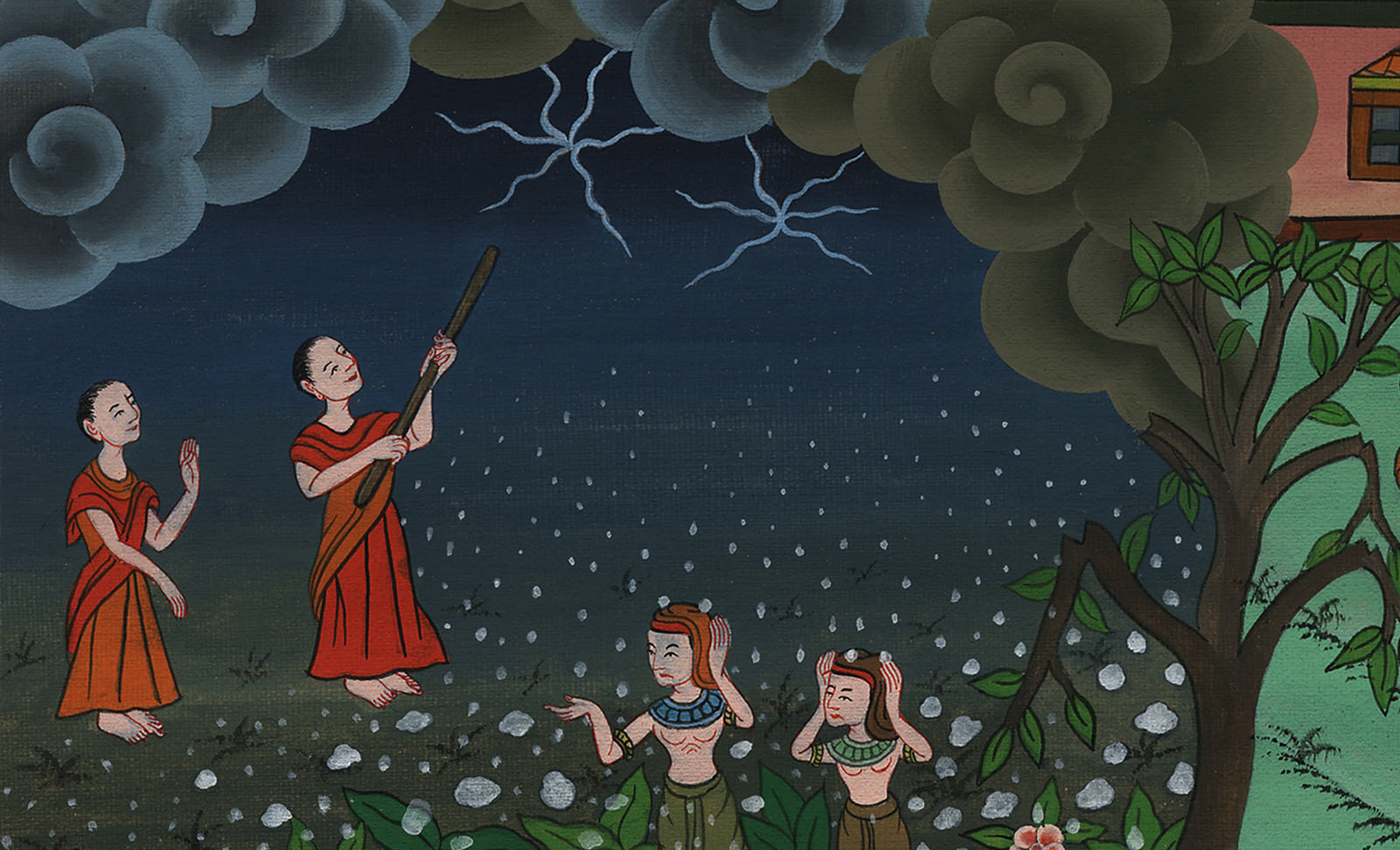 Exodus 9:35